По ступенькам 
профессий
.
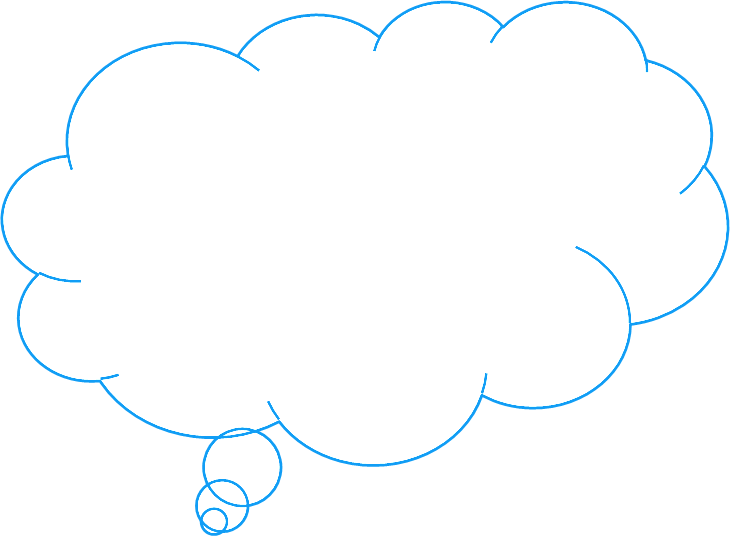 Давайте познакомимся!
       Нас зовут
    малыши Профи,
   Мы приглашаем Вас 
   в мир профессий и предлагаем послушать стихотворение!
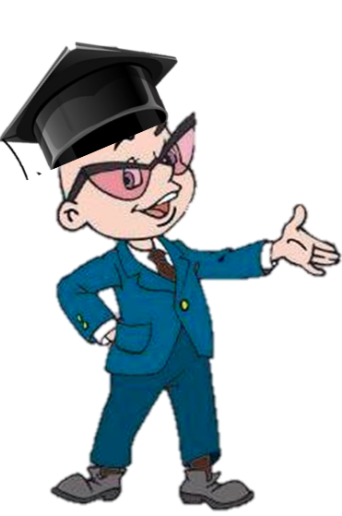 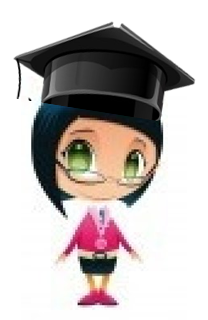 [Speaker Notes: Послушайте стихотворение Джанни Родари в "Чем пахнут ремесла?". 
У каждого дела                                                                                              Запах особый: В булочной пахнет Тестом и сдобой. Мимо столярной Идешь мастерской – Стружкою пахнет И свежей доской. Пахнет маляр Скипидаром и краской. Пахнет стекольщик Оконной замазкой. Куртка шофера Пахнет бензином. Блуза рабочего – Маслом машинным. Пахнет кондитер Орехом мускатным.                                                                      
Доктор в халате – Лекарством приятным. Рыхлой землею, Полем и лугом Пахнет крестьянин, Идущий за плугом. Рыбой и морем Пахнет рыбак. Только безделье Не пахнет никак. Сколько ни душится Лодырь богатый,- Очень неважно Он пахнет, ребята!]
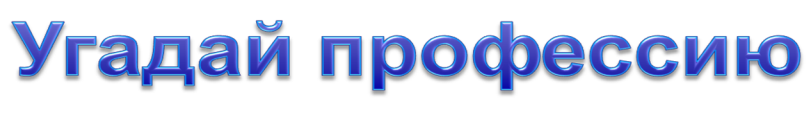 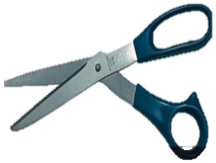 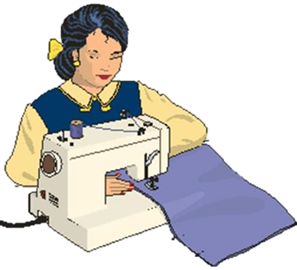 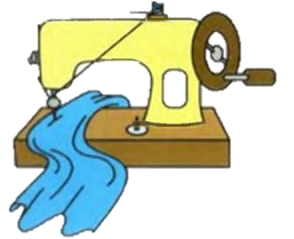 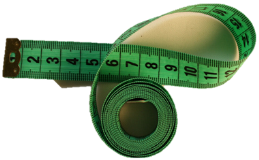 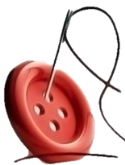 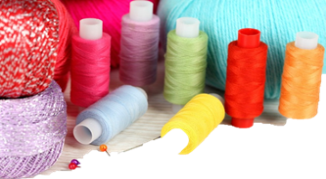 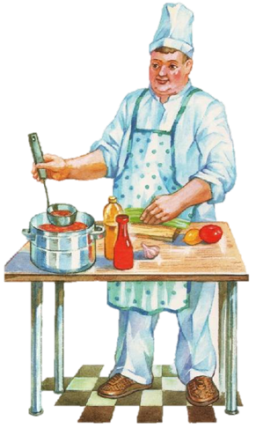 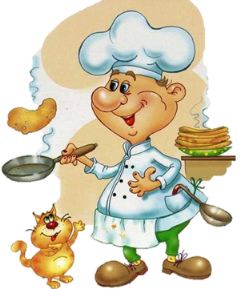 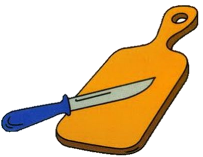 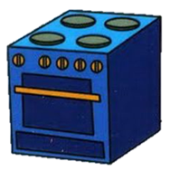 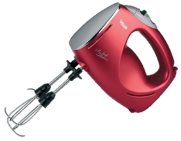 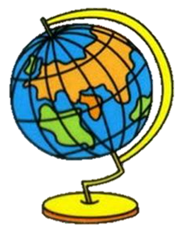 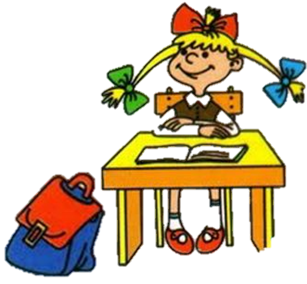 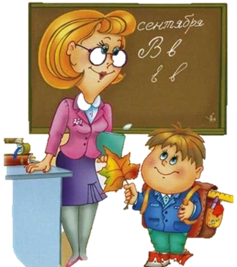 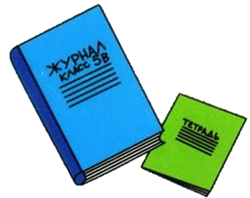 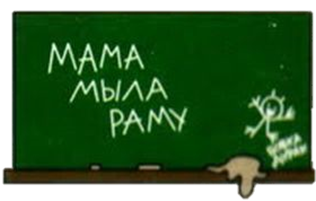 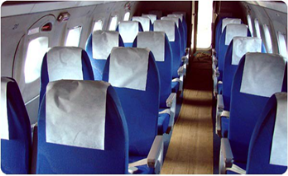 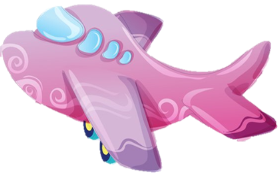 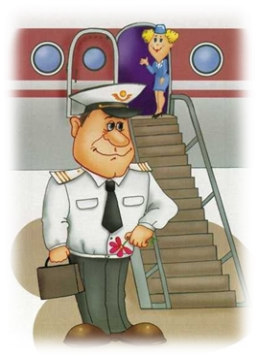 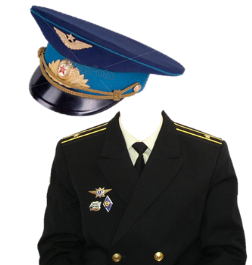 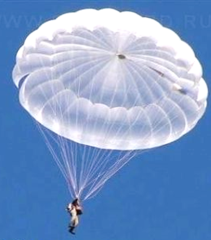 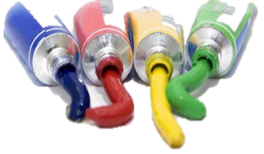 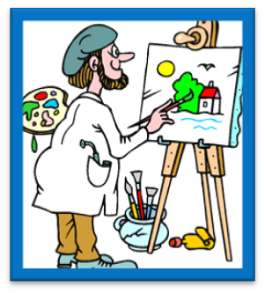 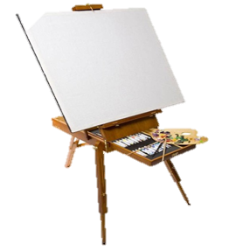 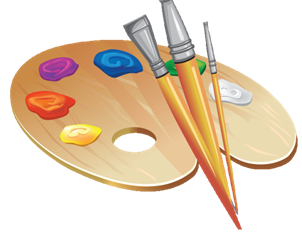 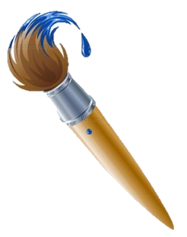 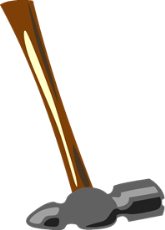 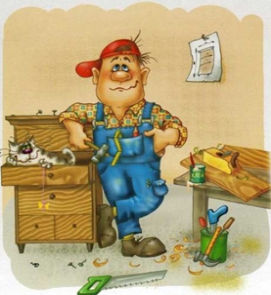 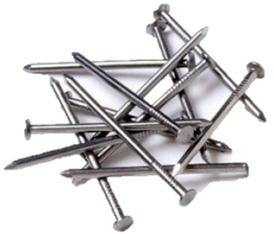 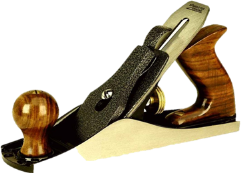 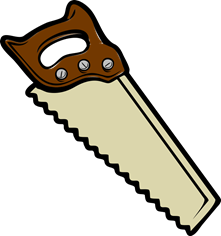 Кому какой инструмент?
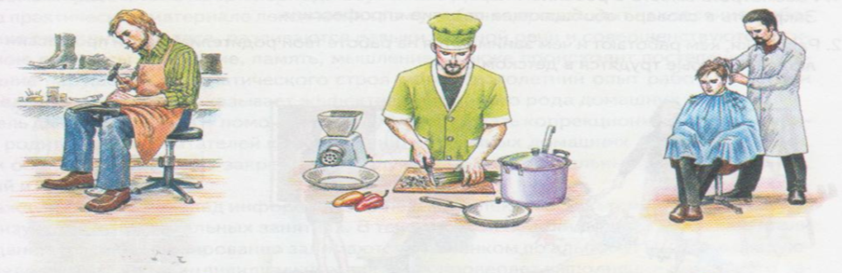 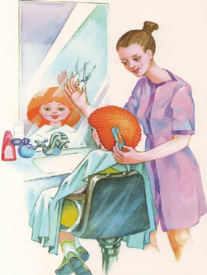 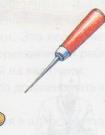 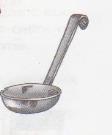 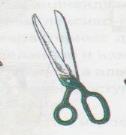 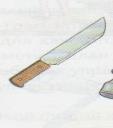 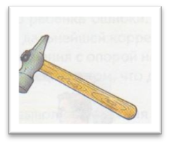 Отгадай загадки
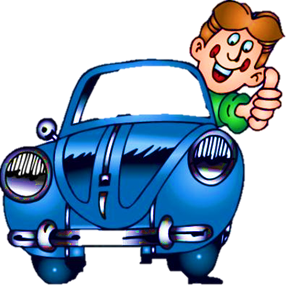 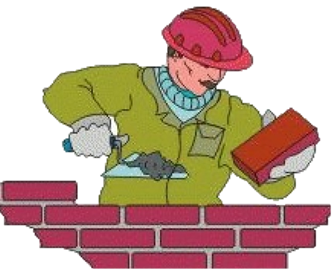 Кирпичи кладет он в ряд,
Строит садик для ребят
Не шахтер и не водитель,
Дом нам выстроит...
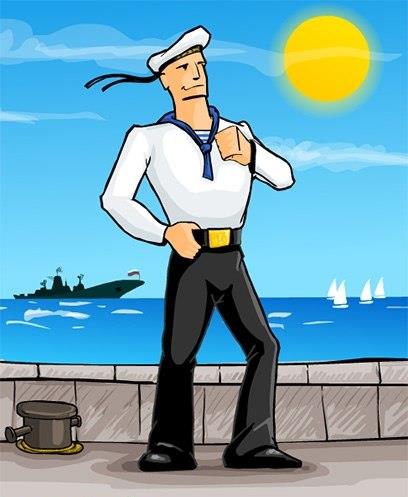 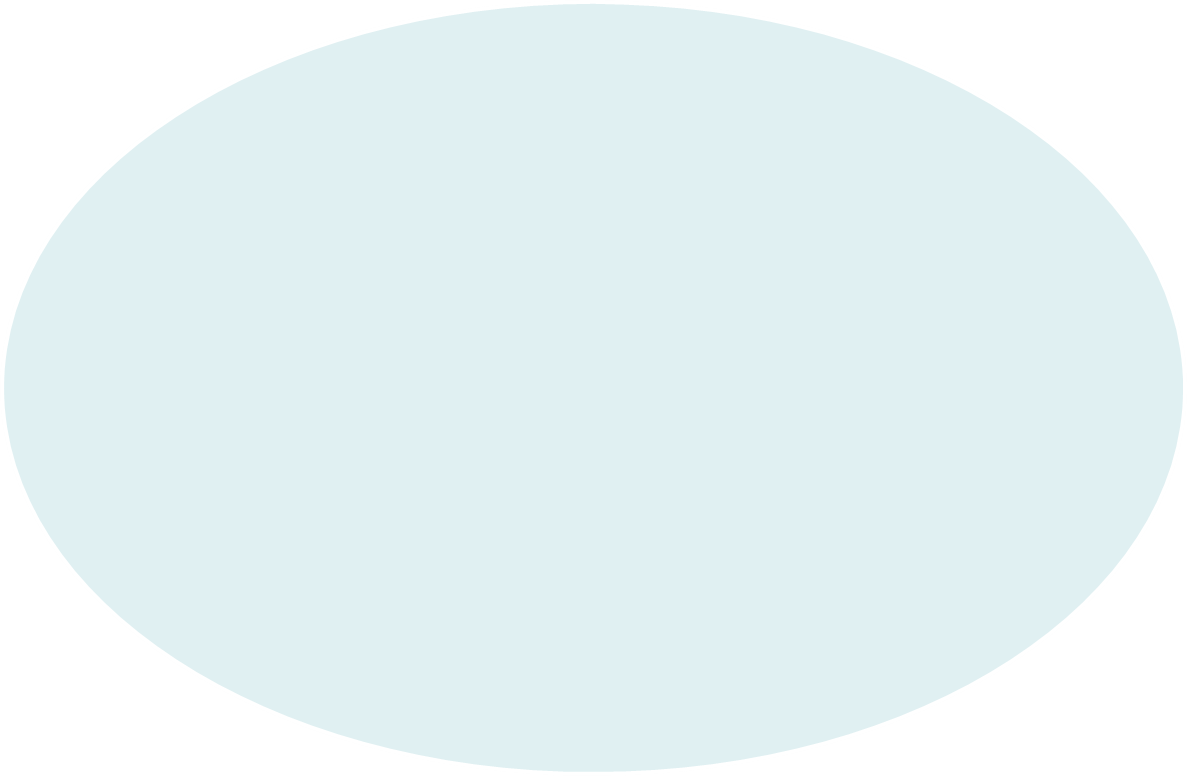 Кто плывет на корабле
К неизведанной земле?
Весельчак он и добряк.
Как зовут его?
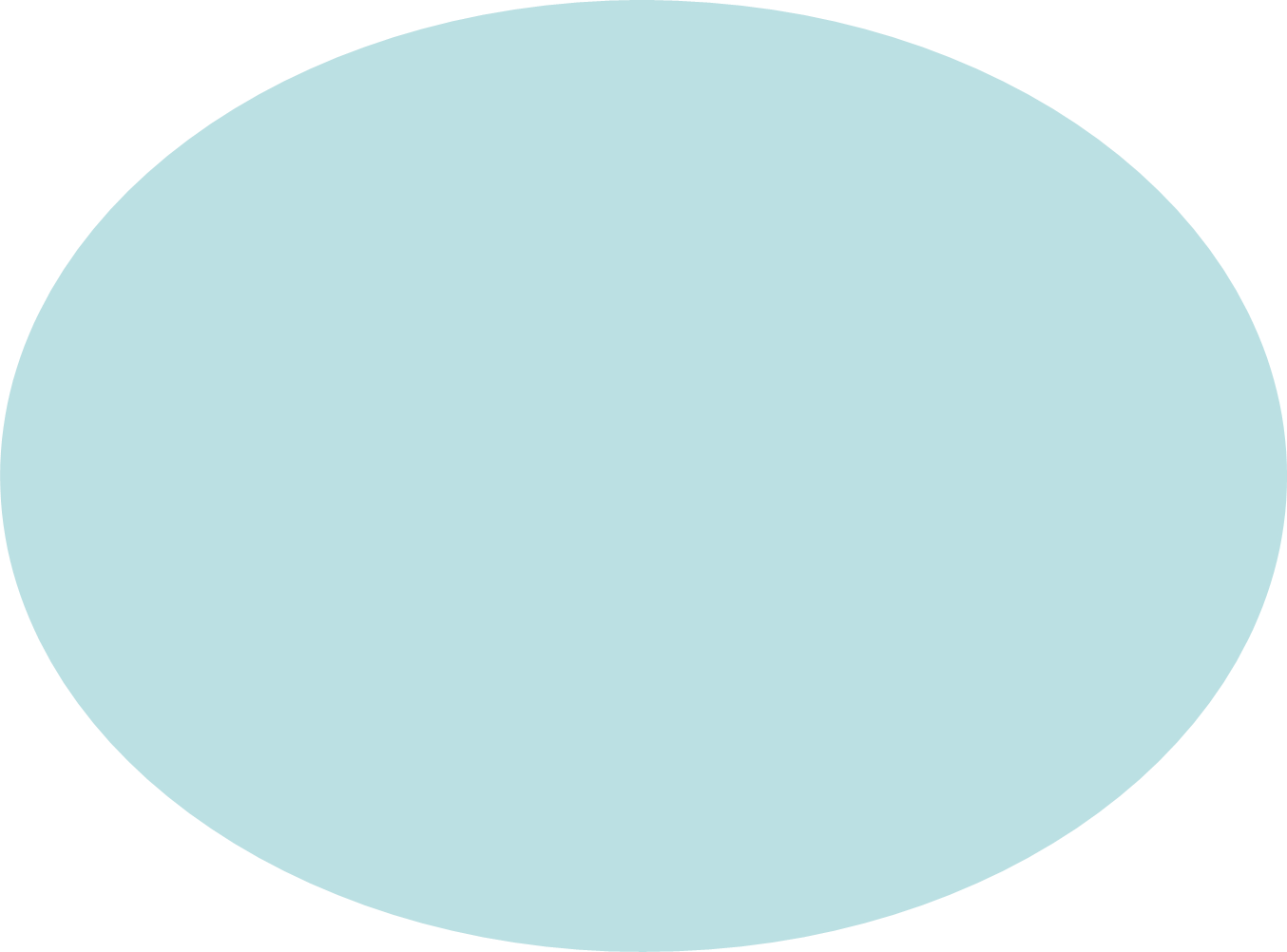 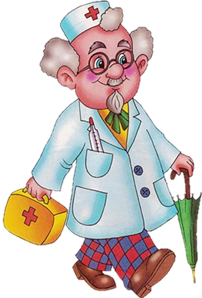 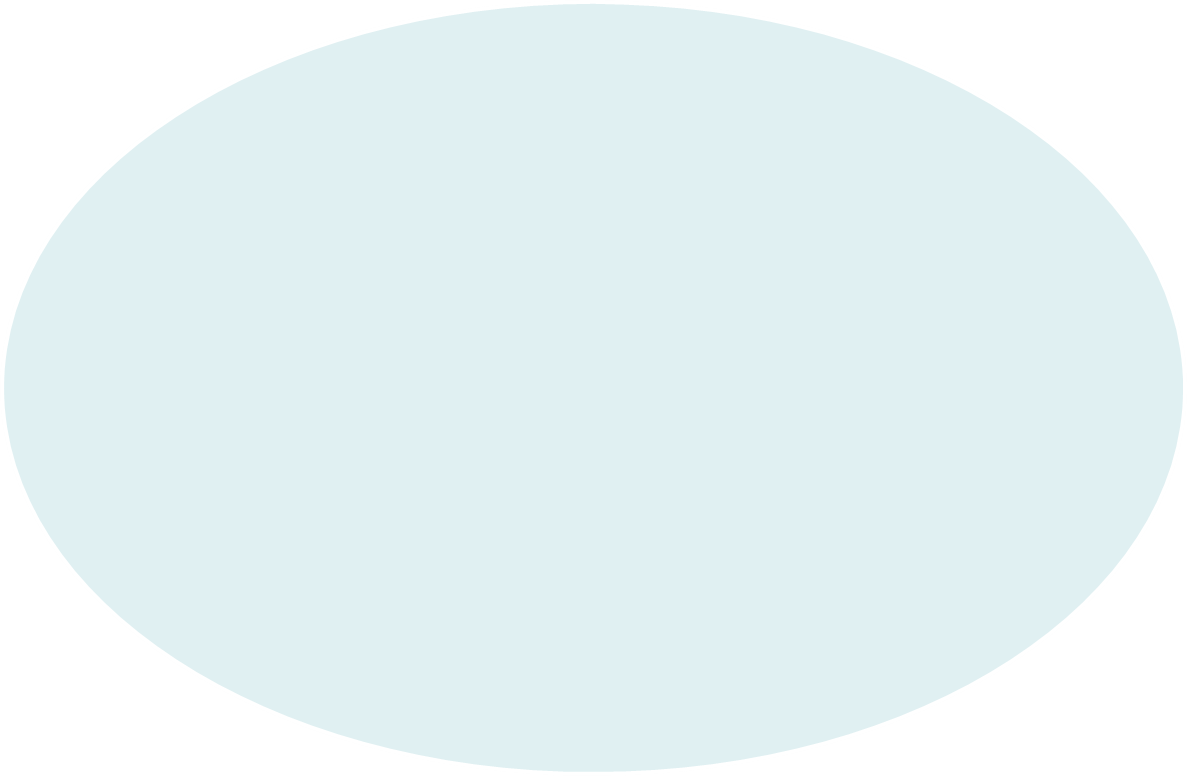 Кто пропишет витамины?
Кто излечит от ангины?
На прививках ты не плачь —
Как лечиться, знает...
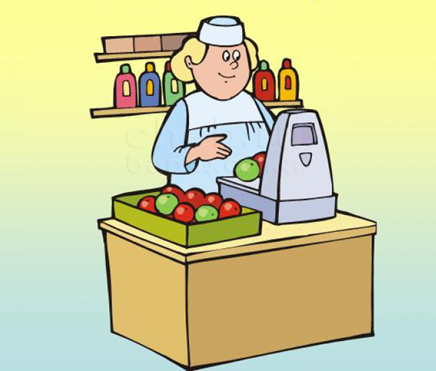 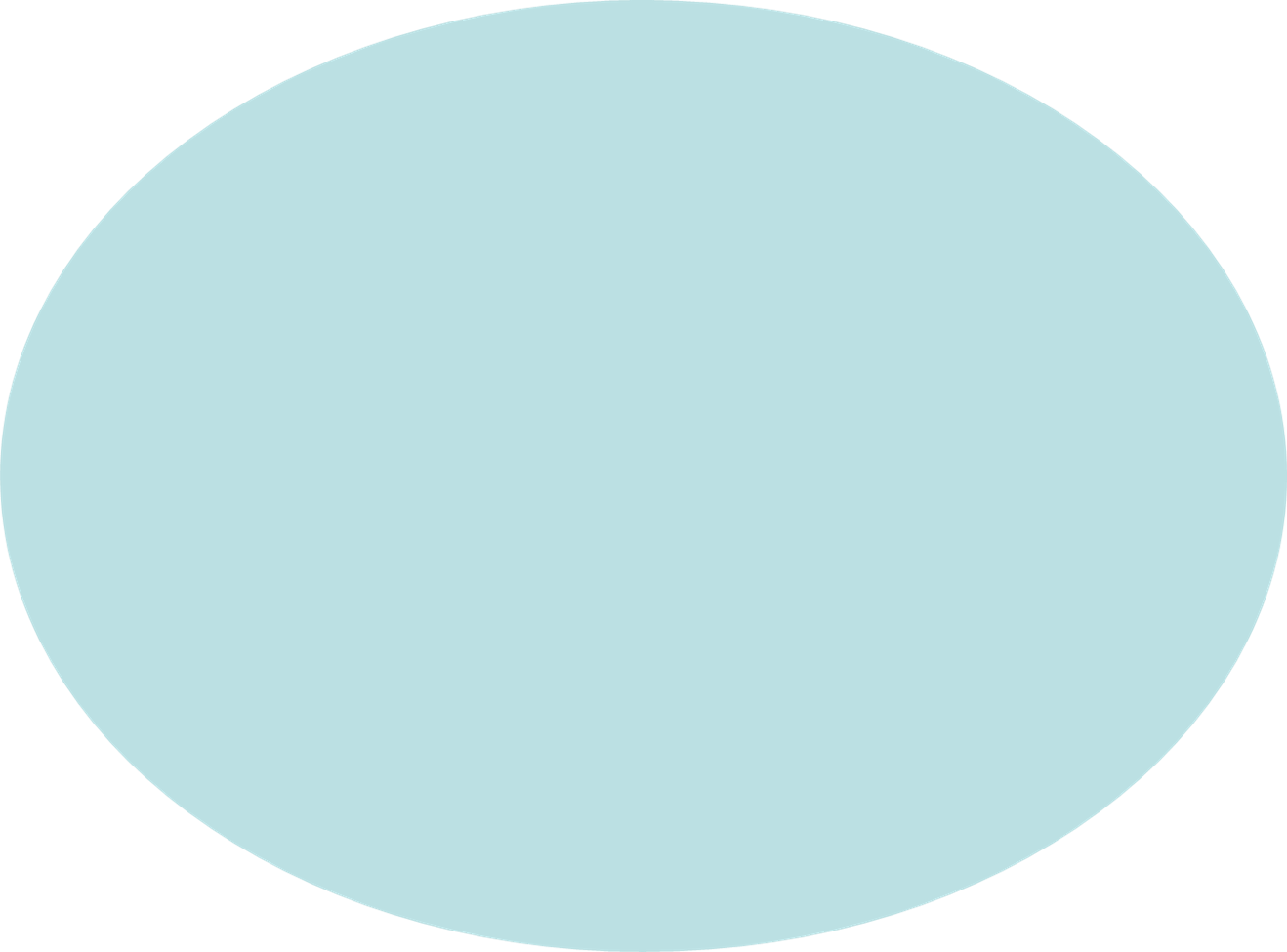 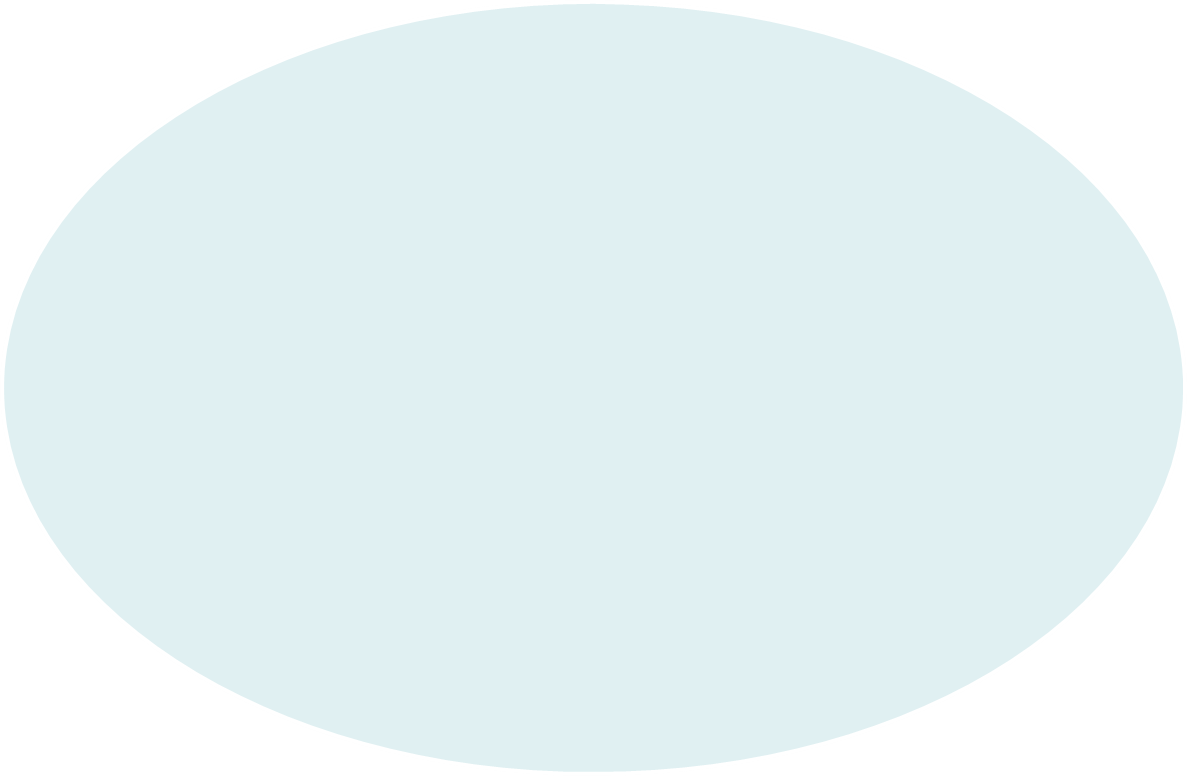 На витрине все продукты:
Овощи, орехи, фрукты.
Помидор и огурец
Предлагает...
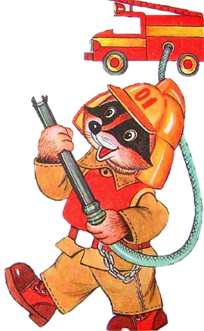 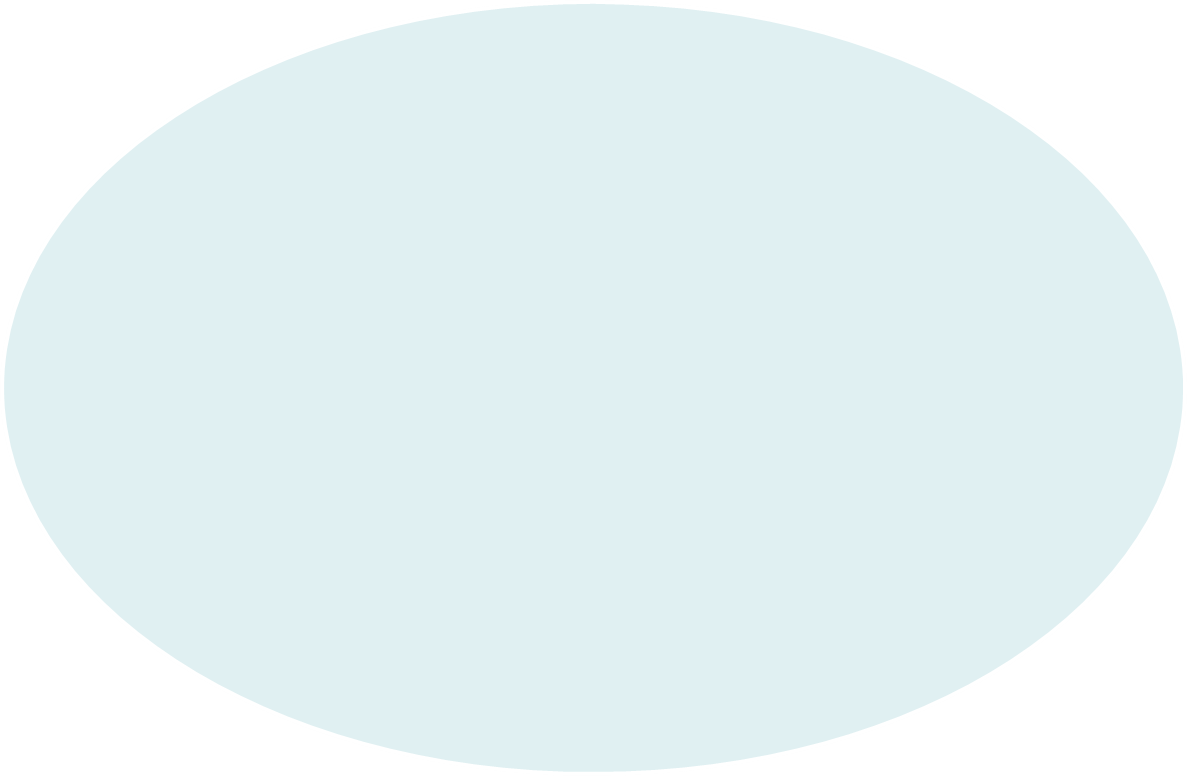 Перетянут он ремнём,
Каска прочная на нём.                                Он в горящий входит дом,
Он сражается с огнём.
Что лишнее?
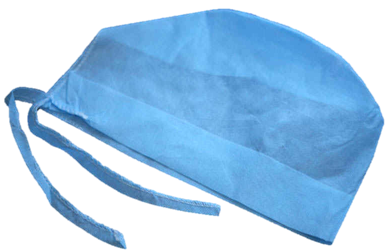 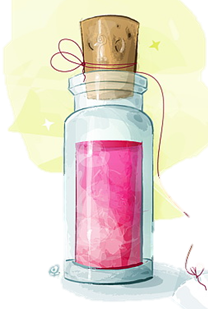 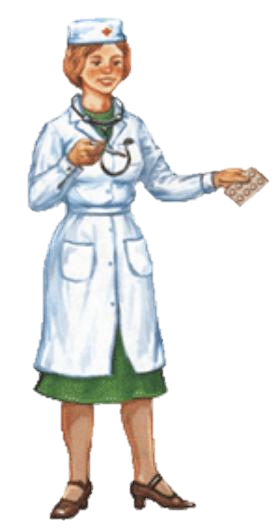 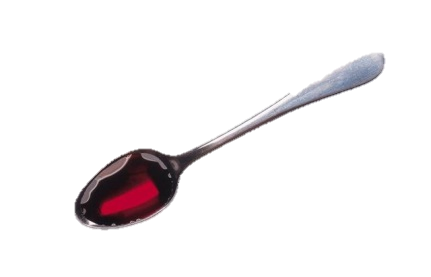 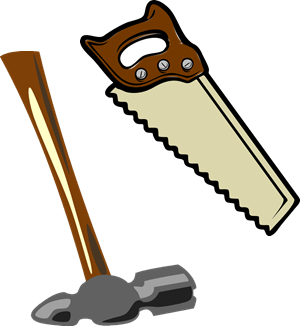 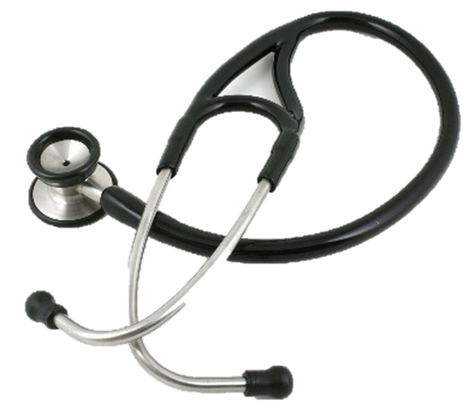 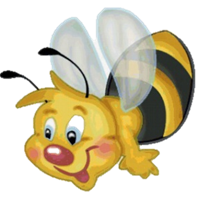 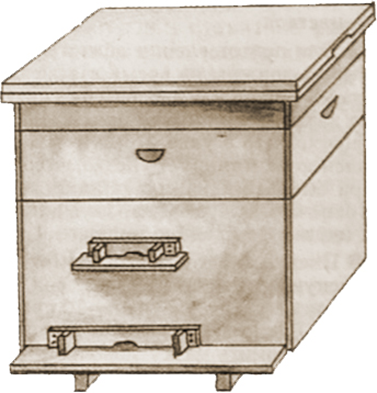 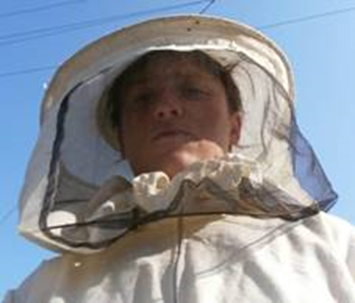 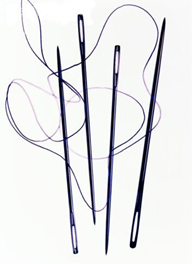 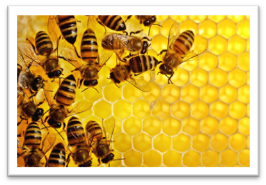 Найди ошибку
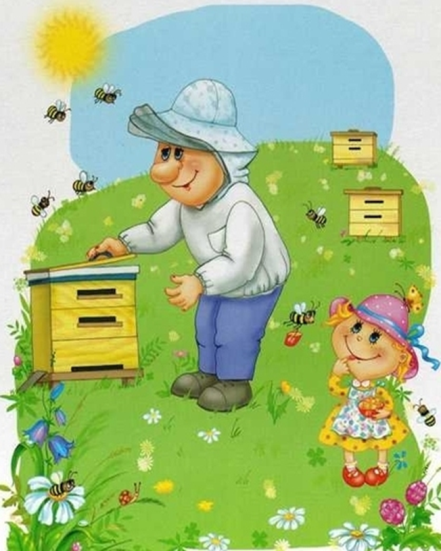 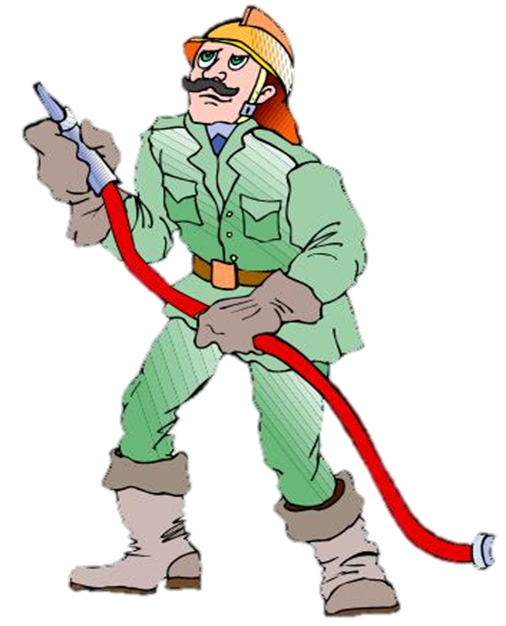 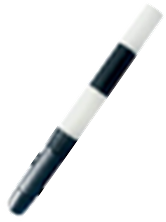 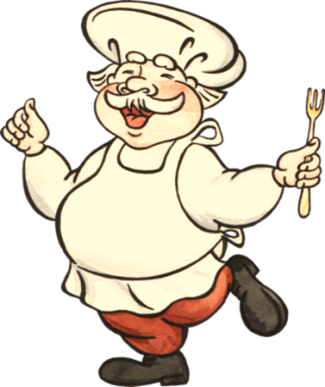 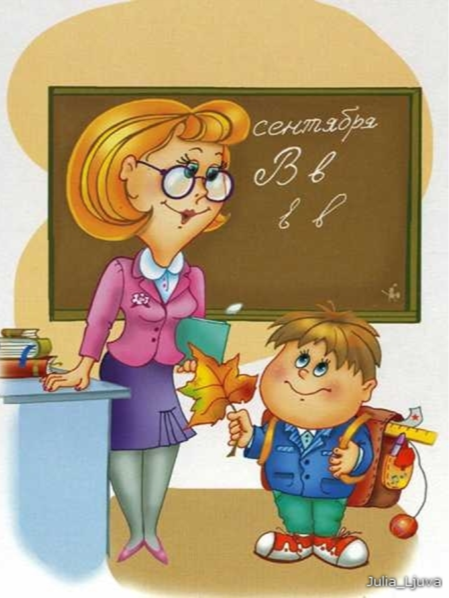 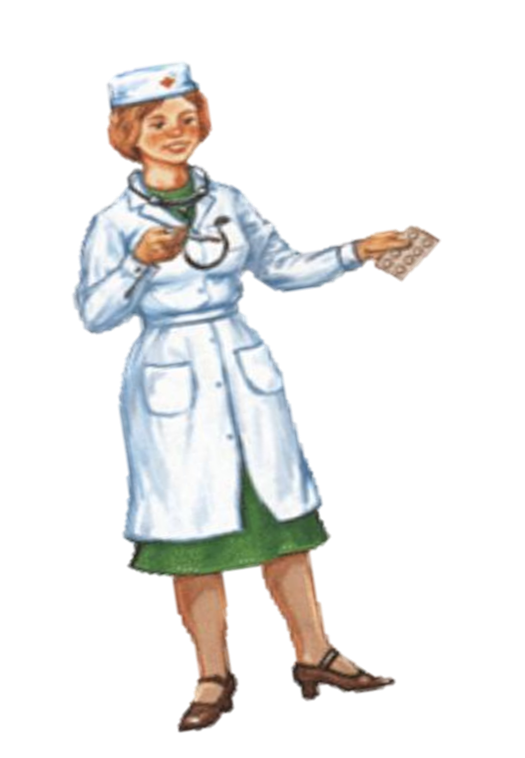 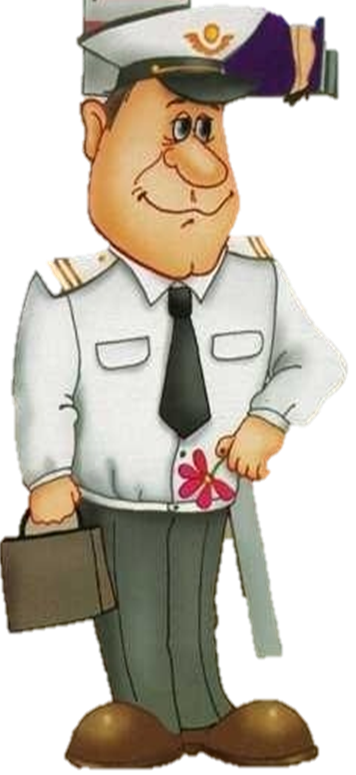 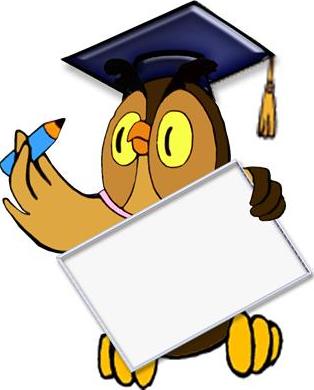 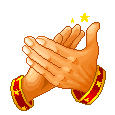 МОЛОДЦЫ!